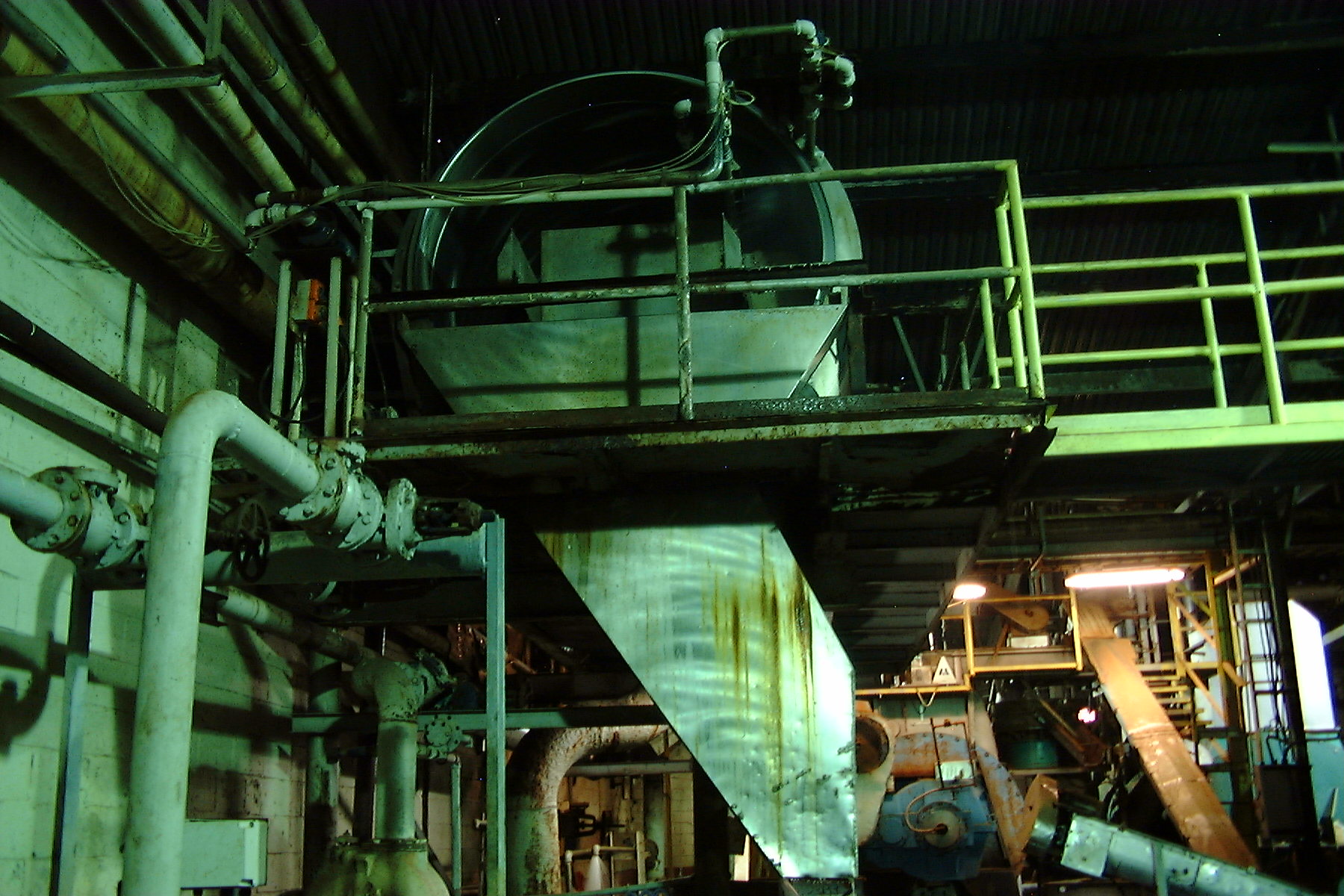 Pretreatment Program Basics
BACWA/EBMUD Pretreatment Training
March 11, 2019
Greg V. Arthur  -  (510) 967-8411  -  gva@gvarthur.com
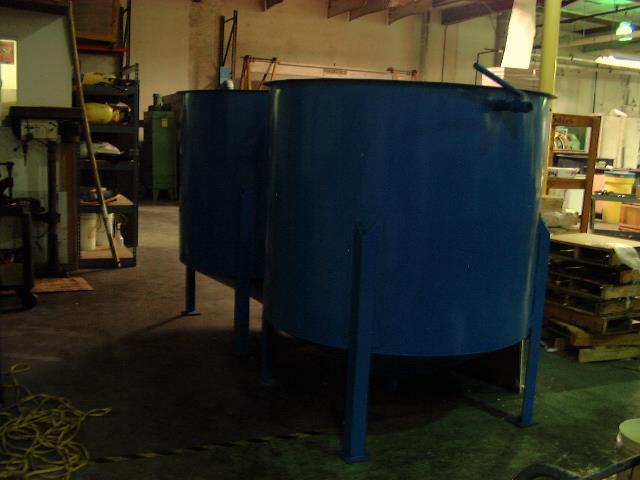 Pretreatment Program Basics
Clean Water Act applied to indirect non-domestic discharges
 EPA 
 DOJ
 State Water
 State AGs
 DAs
 Sewer Districts
 Municipals
 JPAs
 Counties
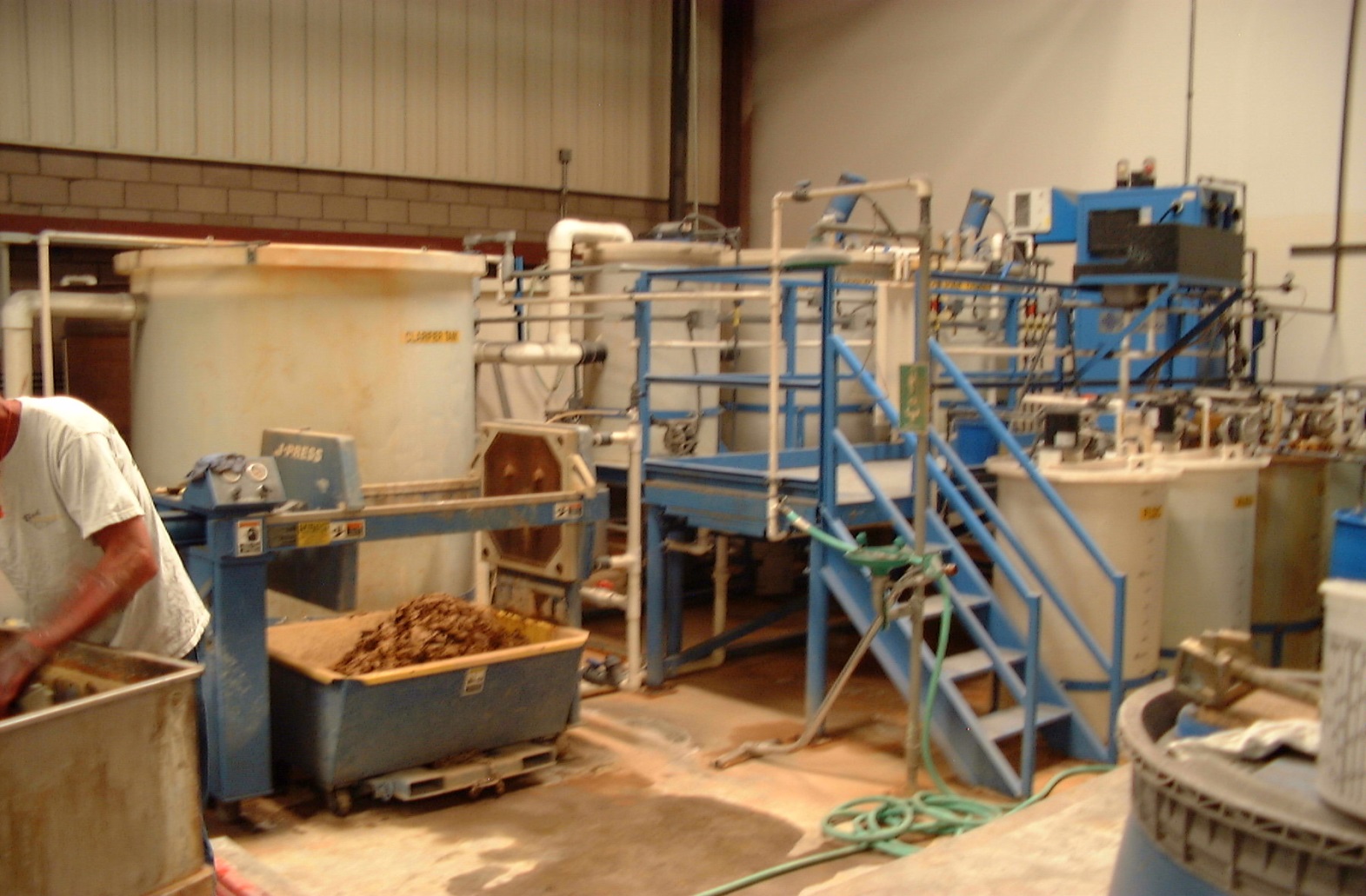 treatment unit to remove metals at a metal finisher
40 CFR 403.2
Purpose and Objectives
 Prevent
  interference
 Prevent
  pass-through
 Improve
  reclaim/recycle
  wastewater
  and sludges
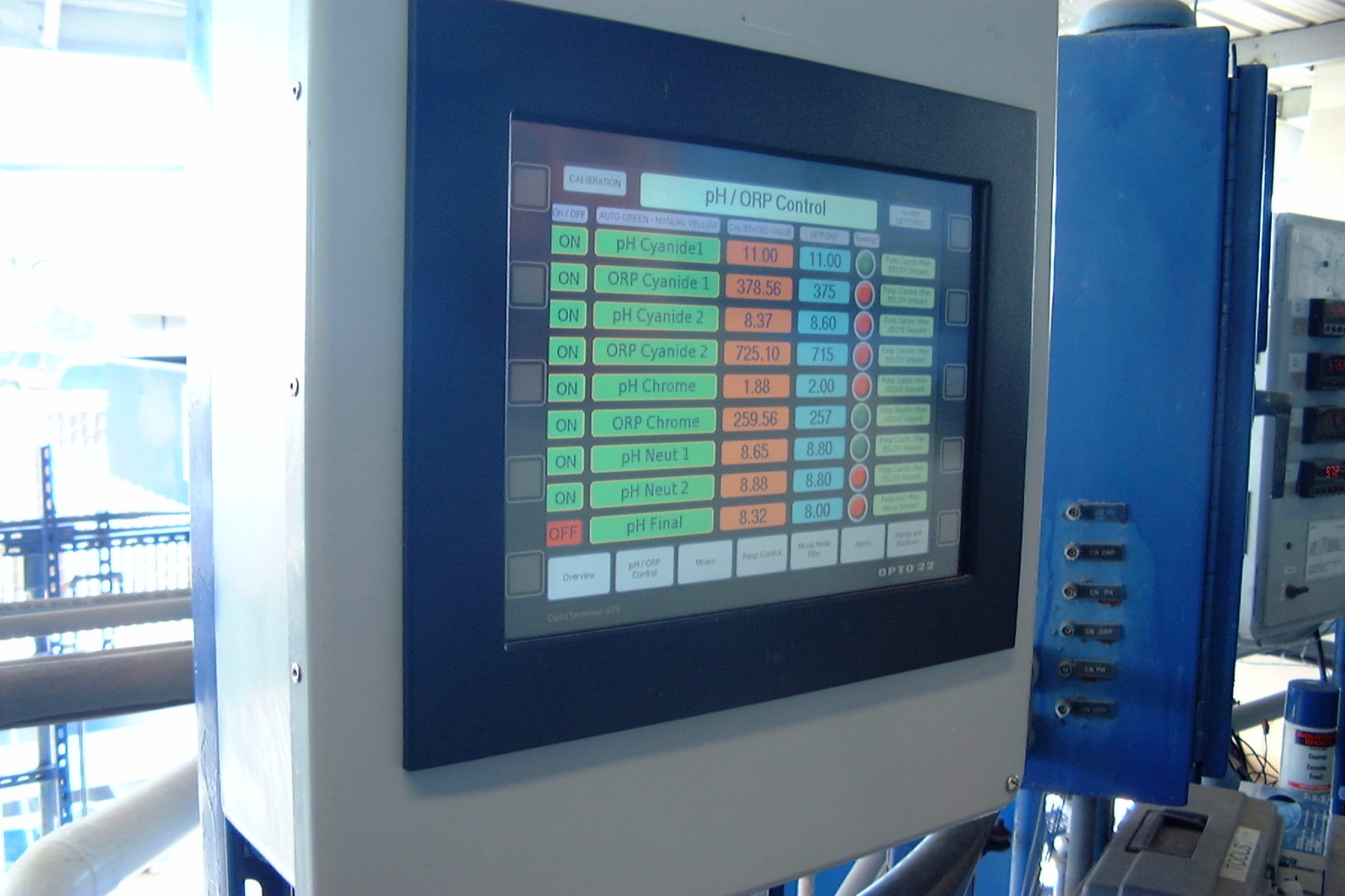 reaction end-point monitoring for metals precip, Cr-reduction, CN-destruction
40 CFR 403.3
Pretreatment Program Definitions
 POTW – publicly-owned treatment works
 Industrial User (IU) – non-domestic indirect discharger 
 Interference – discharge that causes or contributes to a 
  treatment works inhibition, resulting in a violation by POTW 
 Pass-Through – discharge of pollutants that passes through
  a treatment works, resulting in a violation by the POTW
 New Source – new facility or replacement of existing facility
 Significant Industrial User (SIU) – IU determined to be high
  flow (25k gpd), high load (5%), high risk, or categorical
 Approval Authority – State or EPA approves PT Programs
40 CFR 403.4
State and Local Law
 The Federal
  pretreatment
  rules do not  
  preclude States
  or local govern-
  ments from 
  establishing 
  additional and 
  more stringent
  law
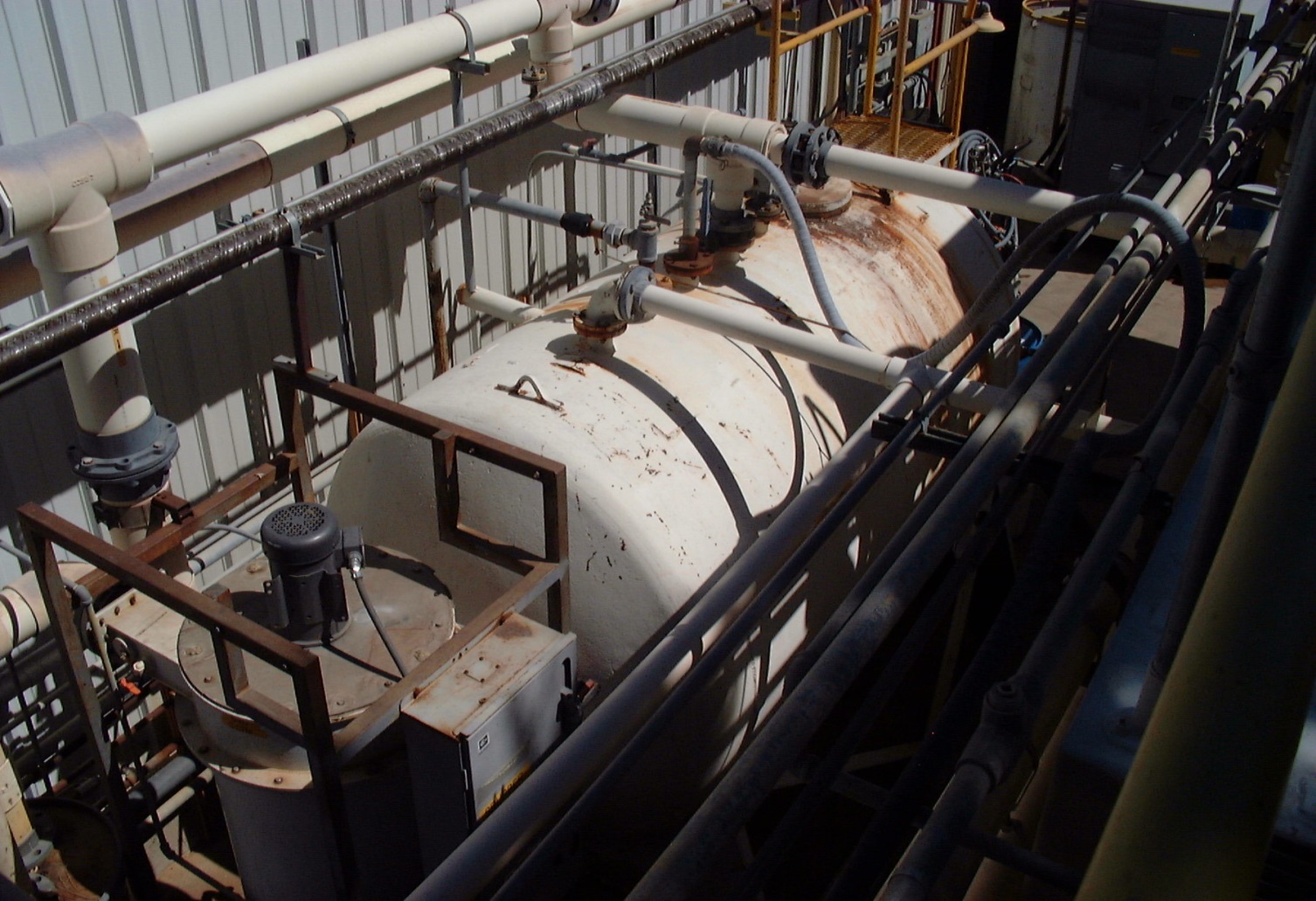 final settling tank following aerobic bioreactors at a surfactant manufacturer
40 CFR 403.5
National Prohibitions and Local Limits
 General Prohibitions
  pass-through or interference
 Specific Prohibitions
  fire or explosion hazards (flashpoint <140°F)
  causing corrosive structural damage to treatment works
  solids or viscous pollutants causing obstructions
  oxygen demanding pollutants which will cause interference
  heat which will inhibit biological activity (<104°F influent)
40 CFR 403.5
National Prohibitions and Local Limits
 Specific Prohibitions
  petroleum and non-biodegradable oils that will cause
  interference or pass-through 
  trucked or hauled wastes except at designated points
 Local Limits
  numerical expression of general and specific prohibitions  
  technically-based treatment works MAHLs
  defensible allocations and/or BMPs to IUs
  enacted through local sewer use ordinance
40 CFR 403.5
National Prohibitions and Local Limits
 Municipal Local Limits
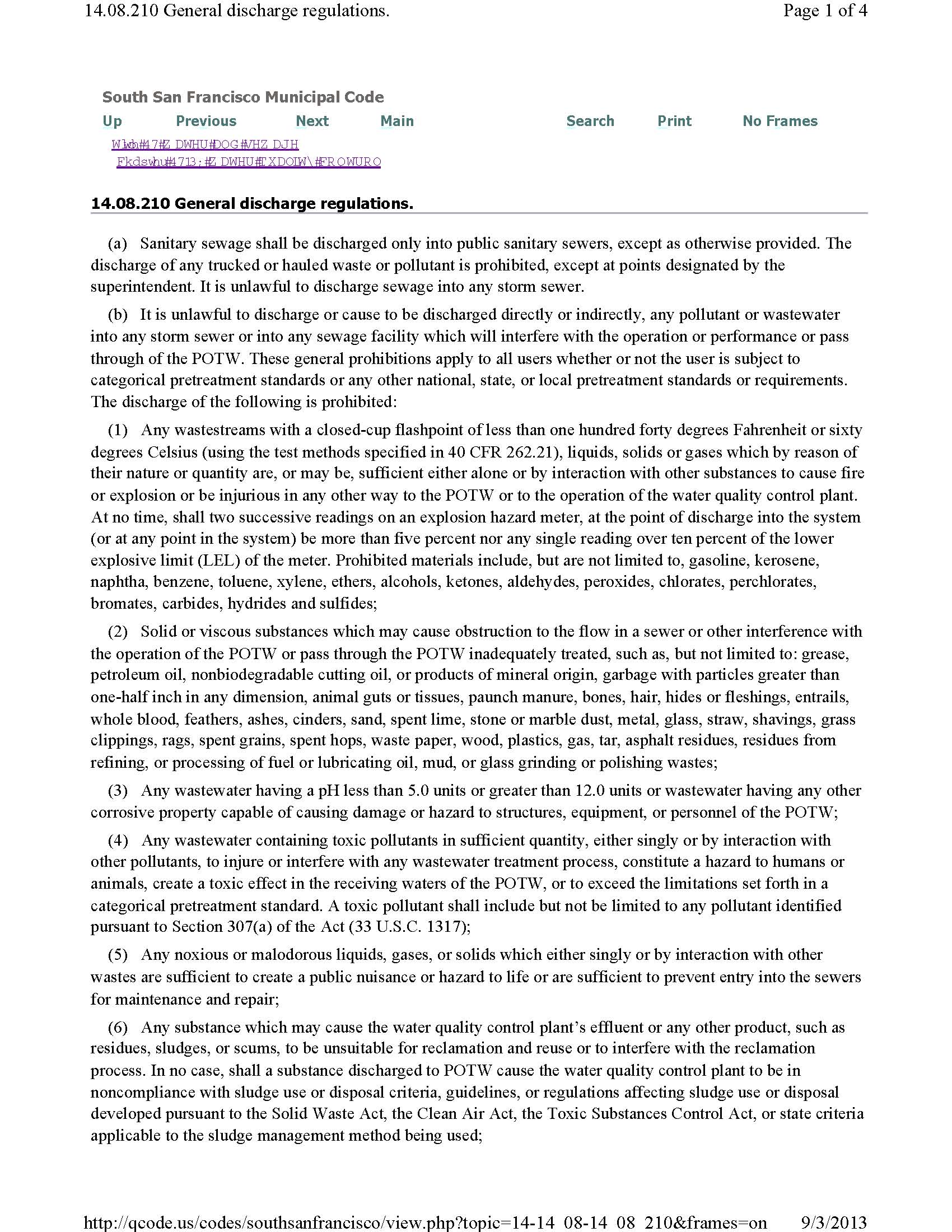 40 CFR 403.5
National Prohibitions and Local Limits
 Municipal Local Limits
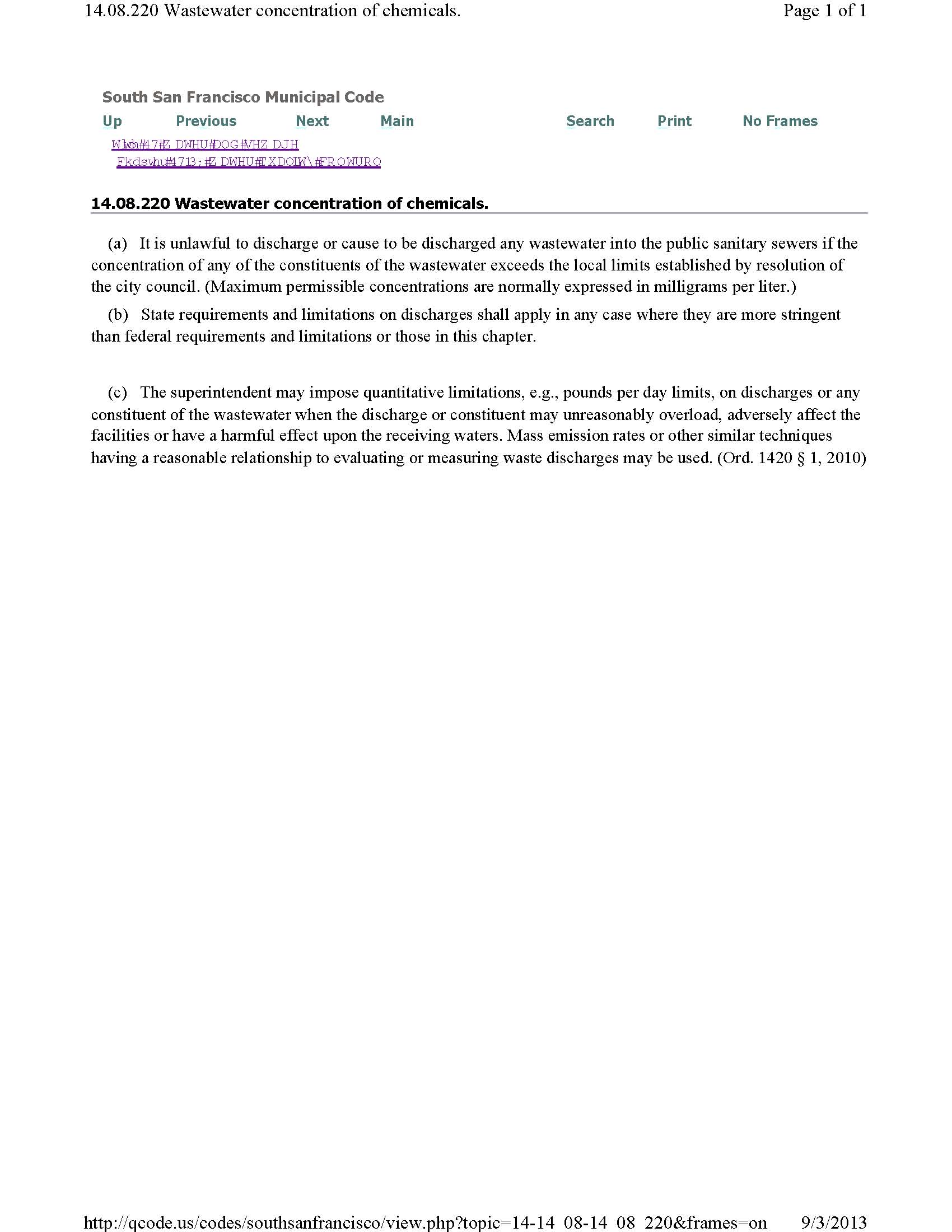 40 CFR 403.5
National Prohibitions / Local Limits
 Municipal Local Limits
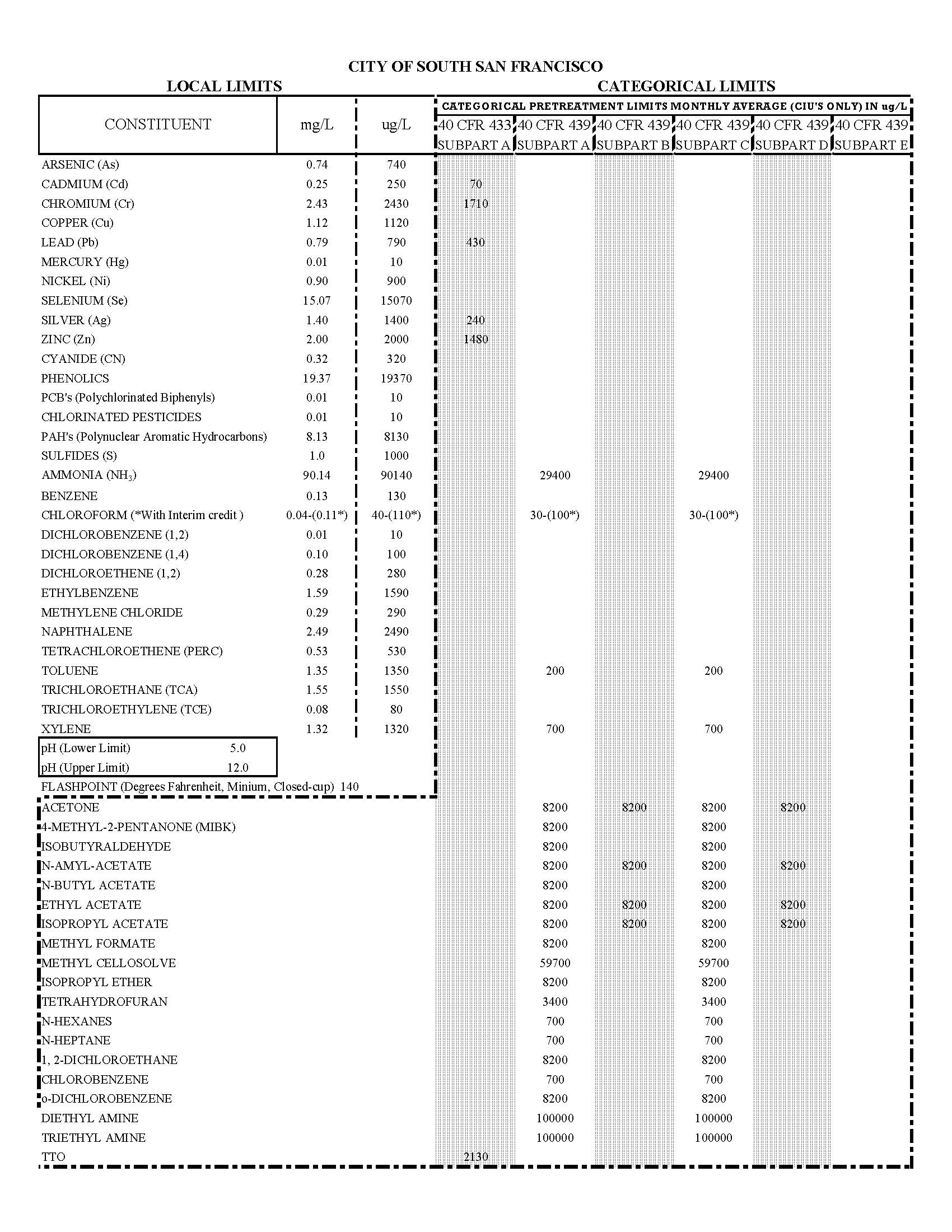 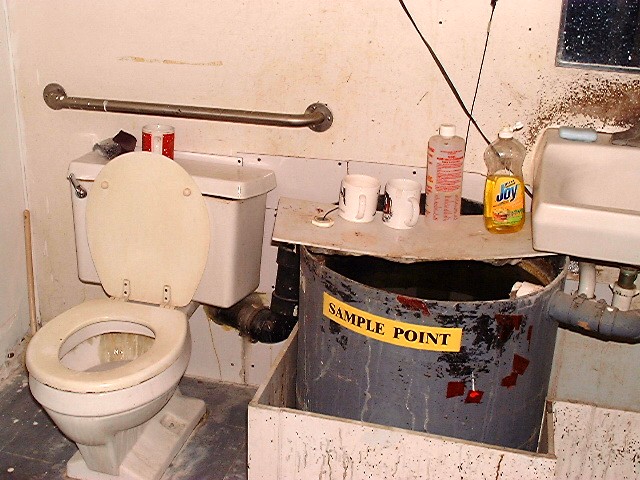 official permitted sample point
40 CFR 403.6
Technology-based Categorical Standards
 Sections 407-471 Effluent Guidelines
  compliance deadlines
  concentration to flow-based mass limits
  production-based mass to concentration limits
  prohibition against dilution as a substitute for treatment
  combined wastestream formula
  definition of regulated, unregulated, and dilution waters
  end-of-process-after-treatment sampling
40 CFR 403.6
Technology-based Categorical Standards
 Pharmaceuticals 40 CFR 437
  applicability 
  regulated pollutants 
  basis of standards  
  new vs existing source
  dilution as sub for treatment
  combined wastestream formula
  sampling locations
  compliance deadline
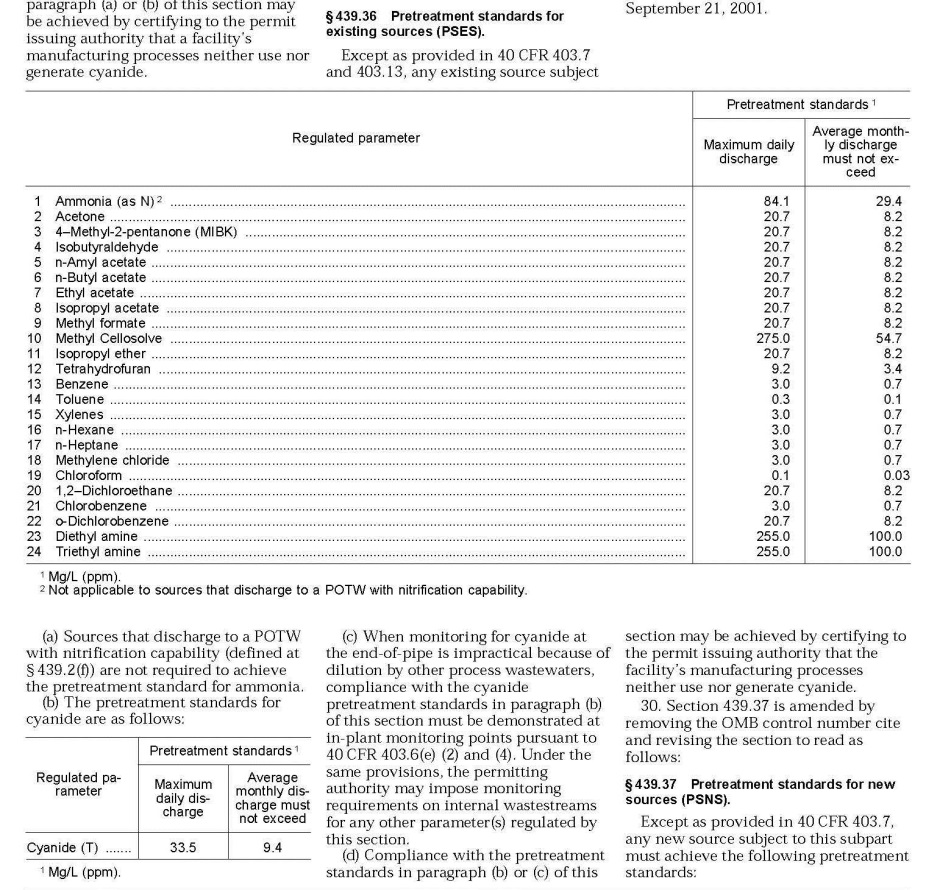 40 CFR 403.6
Technology-based Categorical Standards
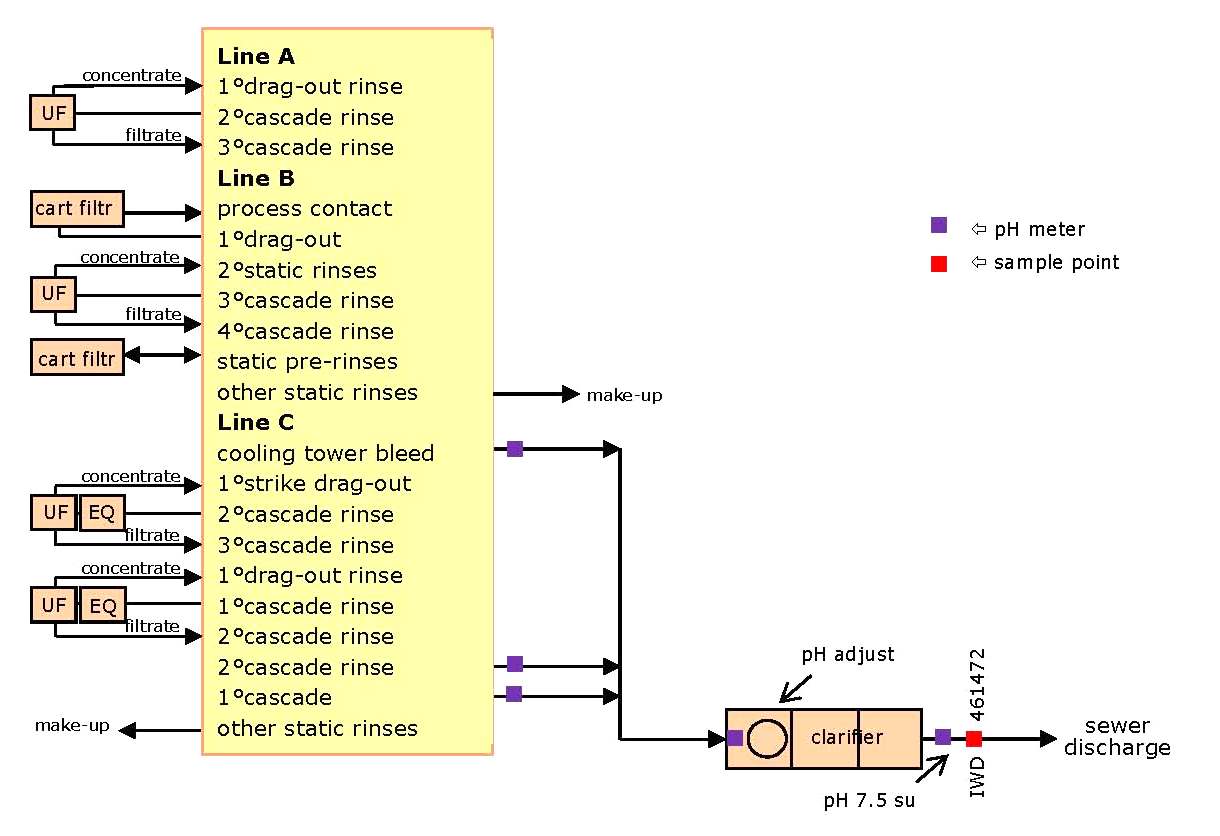 end of process after treatment
40 CFR 403.7 and 403.11
Removal Credits for Categorical Standards
 Sections 407-471 Effluent Guidelines
  Alternate Federal
  standards based
  on treatment
  plants removals
  None in Region 9
  ever approved by
  EPA or States
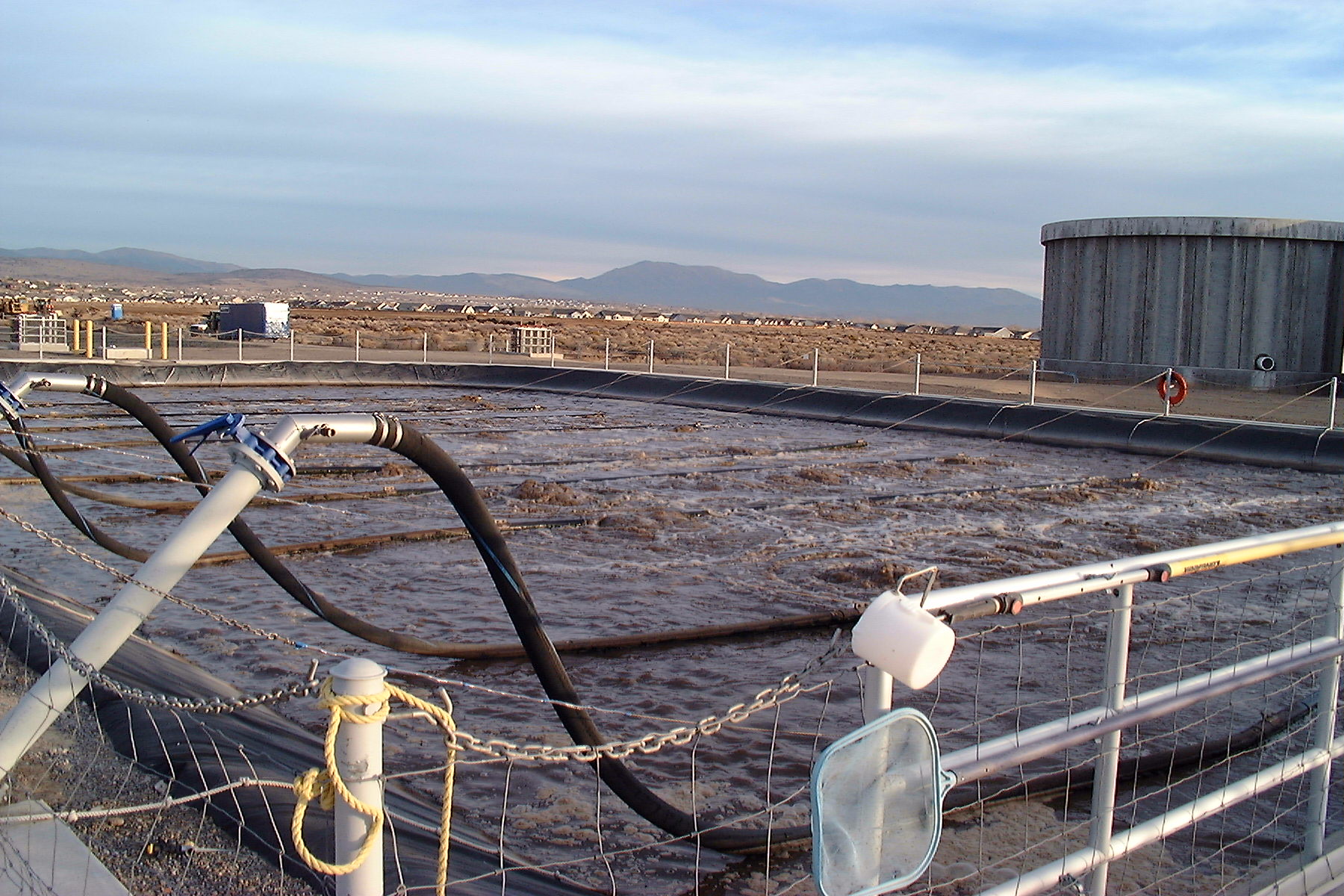 activated sludge aeration raceways at a municipal sewage treatment plant
40 CFR 403.8
POTW Pretreatment Program Requirements
 8(a) – POTWs with WWTPs total design flow > 5 mgd
 8(b) – Administered to ensure compliance by IUs
 8(f)1 – Legal authority (including MJPA)
  issue permits  (duration, non-transferability, effluent limits,
  self-monitoring, penalties, slug discharge control)
  conduct inspections and monitoring to determine com- 
  pliance independent of information supplied by the IUs
  obtain injunctive relief, and civil and criminal penalties
  halt or prevent discharges which pose or may pose immi-
  nent endangerment to health, welfare, envr, or POTW
40 CFR 403.8
POTW Pretreatment Program Requirements
 8(f)2 – Implement Procedures
  compile inventory of IUs and identify the character and
  volume of pollutants discharged
  notify IUs of requirements and SIUs of their status 
  receive and analyze self-monitoring
  inspect and sample to obtain results independent of
  information from the IUs (at least once per year for SIUs)
  require slug control plans
  investigate non-compliance
  publish annually the SIUs in significant non-compliance
40 CFR 403.8
POTW Pretreatment Program Requirements
 8(f)3 – Funding
  sufficient re-
  sources and
  qualified person- 
  nel to enact the 
  legal authority
  and implement 
  the procedures
 8(f)4 – Local Limits
  develop local
  limits
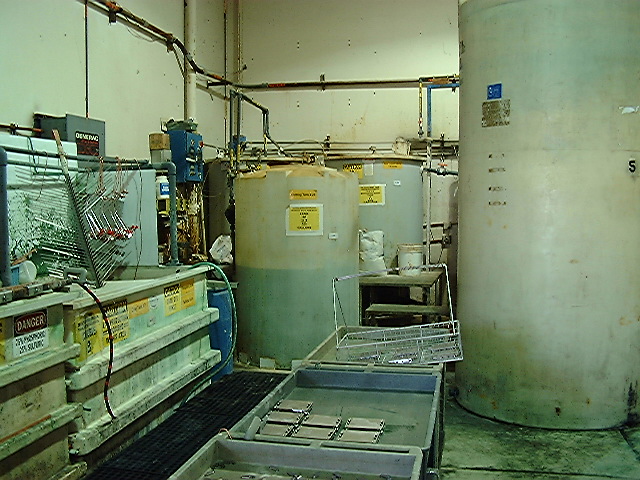 batch treatment for chromium reduction, metals precipitation, settling
40 CFR 403.8
POTW Pretreatment Program Requirements
 8(f)5 – ERP
  implement
  an enforcement
  response plan

  SUO Checklist

 8(f)6 – SIU List
  maintain and 
  submit list of SIUs
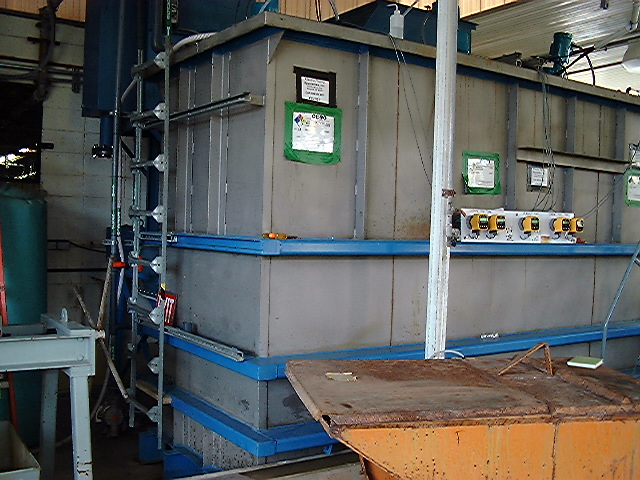 industrial wastewater treatment unit for toxic metals and acids at a plating shop
40 CFR 403.9 and 403.18
Pretreatment Program Approval and Modification
 9(b) – Contents
  of POTW Program
  Submittal
  certifying state-
  ment of legal
  authority
  local limits
  IU inventory
  permitting
  monitoring
  ERP
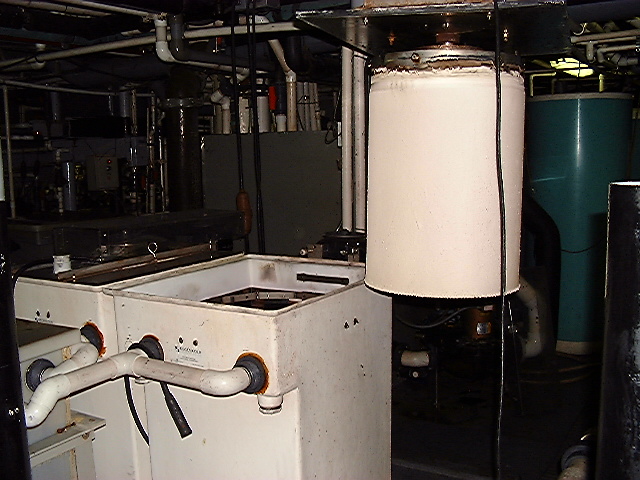 rotating-drum electrowinning silver recovery for movie film processing plant
40 CFR 403.10
State Pretreatment Programs
 10(e) – State PT
  Program in lieu of
  POTW Programs
  Connecticut
  Vermont
  Alabama
  Mississippi
  Nebraska
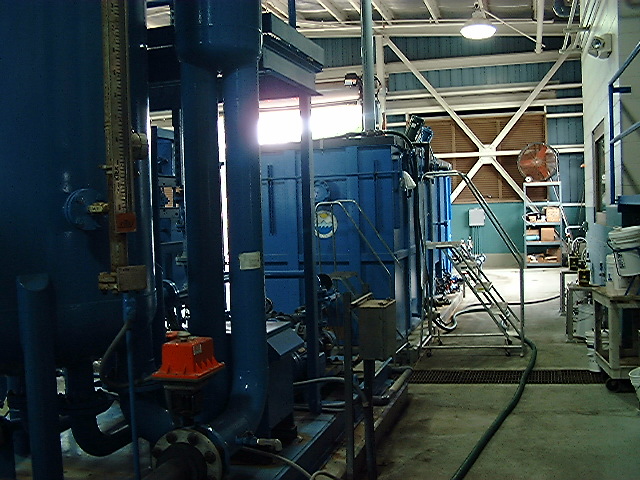 chem-aided de-emulsion oil water separator unit for oily ships bilge waters
40 CFR 403.12
Monitoring and Reporting for POTWs and IUs
 12(b) – CIU Baseline Monitoring Reports
 12(d) – CIU 90-day Compliance Report
 12(e) – CIU Periodic Compliance Reports
  self-monitoring at least twice per year
  self-certification in lieu of sampling for pollutants not 
  present, if waived by permit
 12(h) – SIU Periodic Compliance Reports
  self-monitoring at least twice per year
 12(f) – Notification of potential slug load discharges
40 CFR 403.12
Monitoring and Reporting for POTWs and IUs
 12(g) – Monitoring and Analysis for CIUs, SIUs, POTWs
  monitoring by the POTW in lieu of self-monitoring
  24-hour notification upon becoming aware of a violation
  resample in 30 days of becoming aware of a violation
  sample record representative over the reporting period
  samples representative the sampling period
  grab samples for pH, CN, S=, phenols, VOAs as also
   defined in Appendix E
  24-hour composite sampling for all other pollutants
  analyses in accordance with 40 CFR 136
  more frequent self-monitoring must be reported
40 CFR 403.12
Monitoring and Reporting for POTWs and IUs
 12(i) – POTW Annual Report
  updated IU inventory
  summary of IU compliance status
  summary of enforcement activities
  summary of changes to the POTW Pretreatment Program  
 12(j) – IU Notification of substantial changes in discharge
 12(l) – IU Signatory Requirements
 12(m) – POTW Signatory Requirements
40 CFR 403.12
Monitoring and Reporting for POTWs and IUs
 12(o) – POTW and IU Record-keeping requirements
  updated IU inventory
  summary of IU compliance status
  summary of enforcement activities
  summary of changes to the POTW Pretreatment Program  
 12(p) – IU notification of discharges that would otherwise be
  hazardous waste under 40 CFR 261
  Domestic Sewage Exclusion
  DTSC Permit-by-Rule
 12(r) – Electronic reporting in 40 CFR 3
40 CFR 403.13
Fundamental Different Factors
 Case by Case
  Variance of 
  Categorical Stds
  CIU request 180
  days after pub-
  lication date of
  categorical std
  Not Applicable
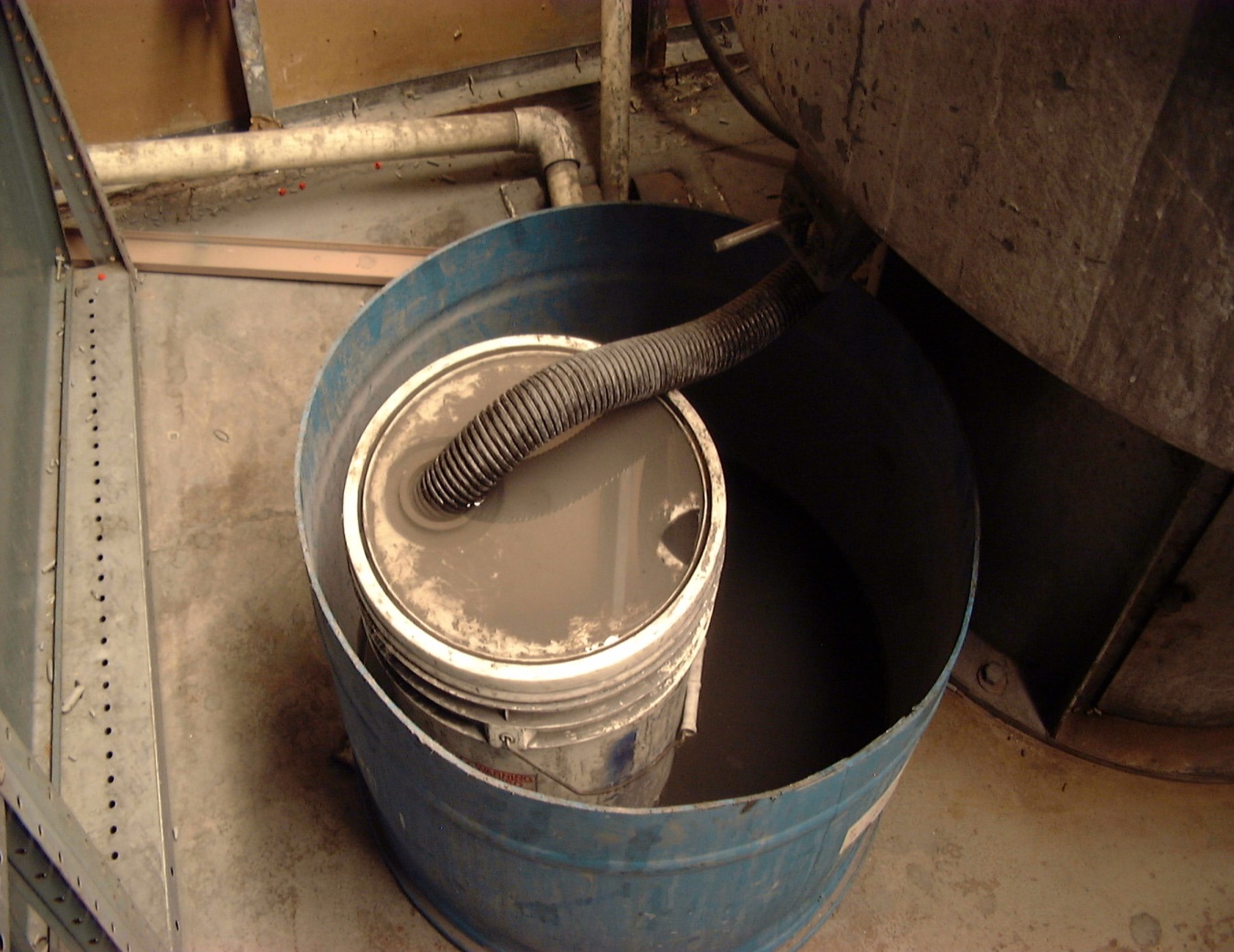 vibratory deburring silt catchment prior to discharge to the sewers
40 CFR 403.14
Confidentiality
 IU Submittals
  No – production 
  data to determine
  limits
  No – effluent or 
  flow data
  Maybe – All other
  data claimed as
  “confidential” 
  under 40 CFR 2
  No – Any data 
  not claimed
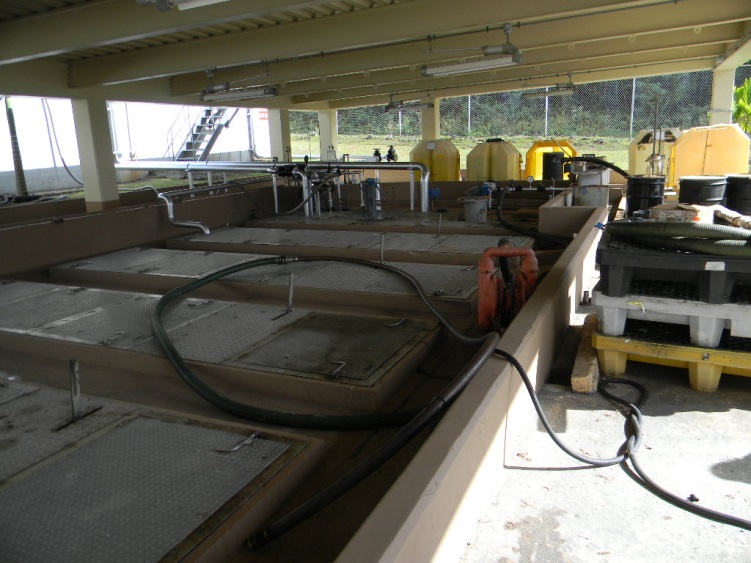 oily drainage skimming and equalization for tank farm flows
40 CFR 403.15
Net/Gross Calculations
 Adjustment of
  categorical stds
  to account for
  intake water
  Intake from same 
  water body that
  the POTW dis-
  charges into
  Treatment would 
  meet standards
  without intake
  concentrations
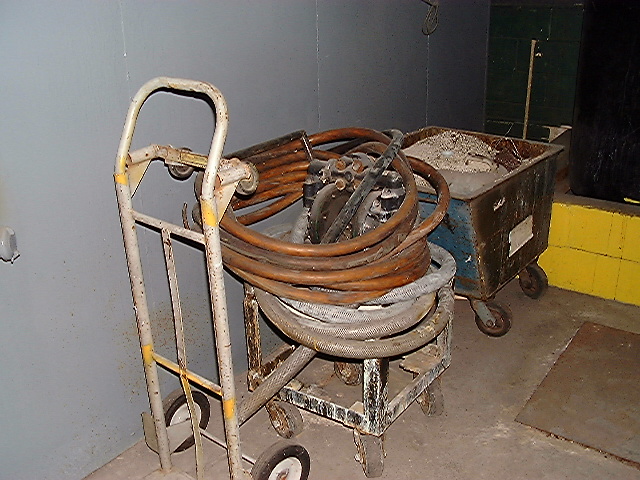 portable pump and hose delivery at a metal finishing shop
40 CFR 403.16
Upset Provision
 Affirmative 
  defense for IU
  violations
  Entirely outside
  of IU’s control
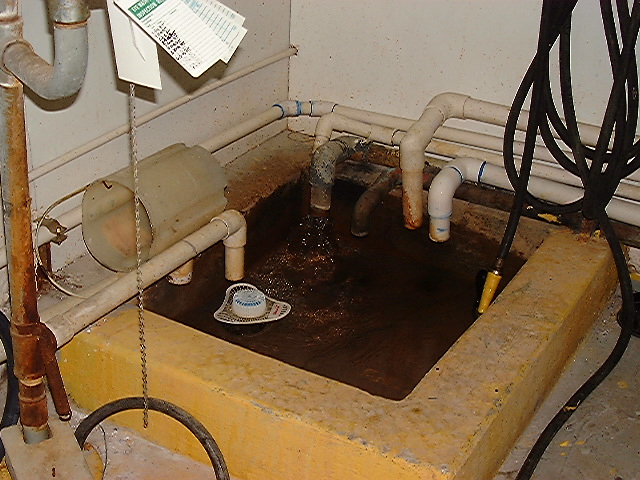 unworkable sample point with too many contributing discharges
40 CFR 403.17
Bypass Provision
 17(d) – Prohibi- 
  tion against the
  bypassing of 
  treatment neces-
  sary to comply
  Unless …
  no feasible 
  alternative
  unavoidable to
  prevent loss of
  life, injury, or 
  severe damage.
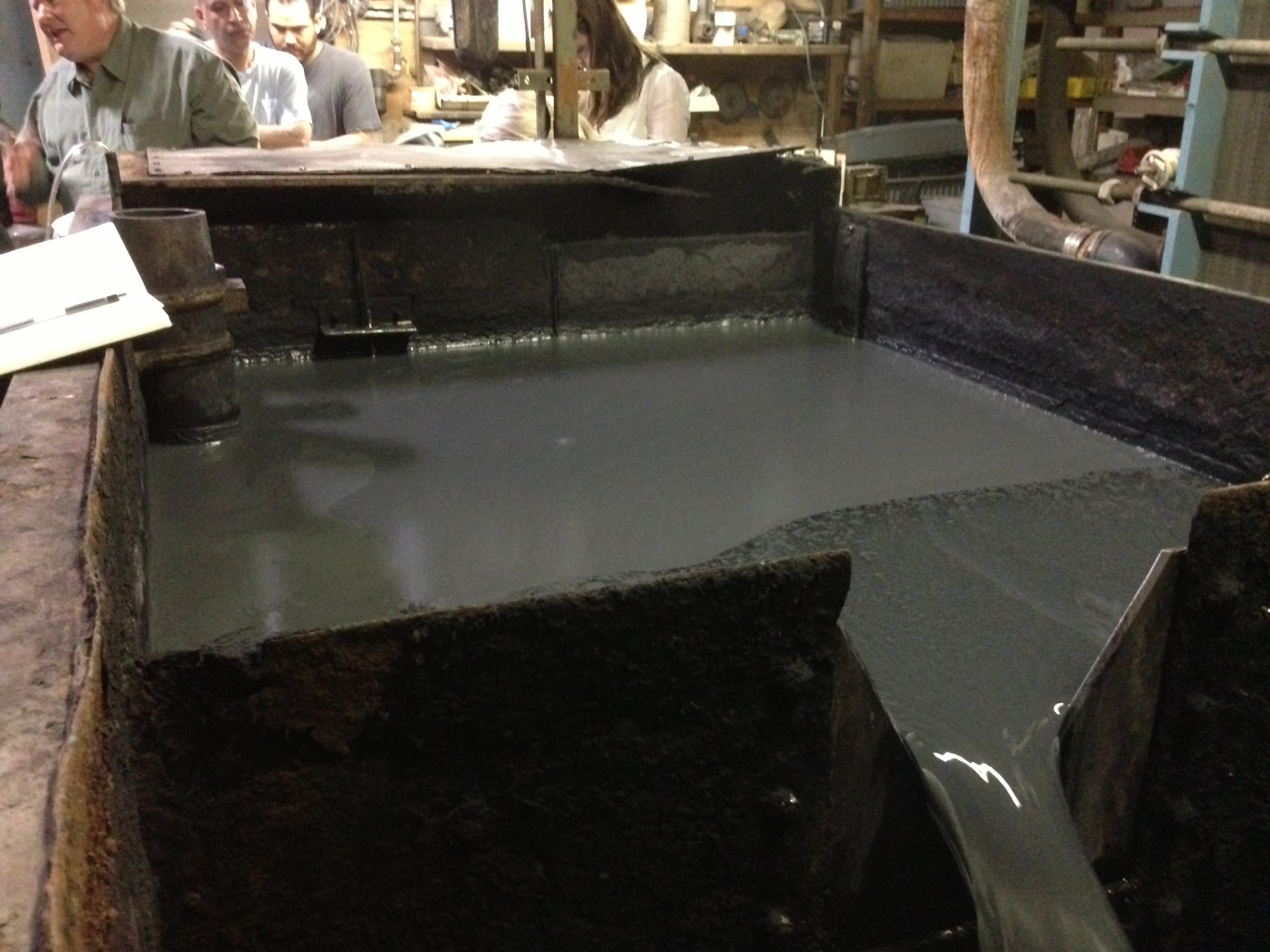 final effluent flume flow meter
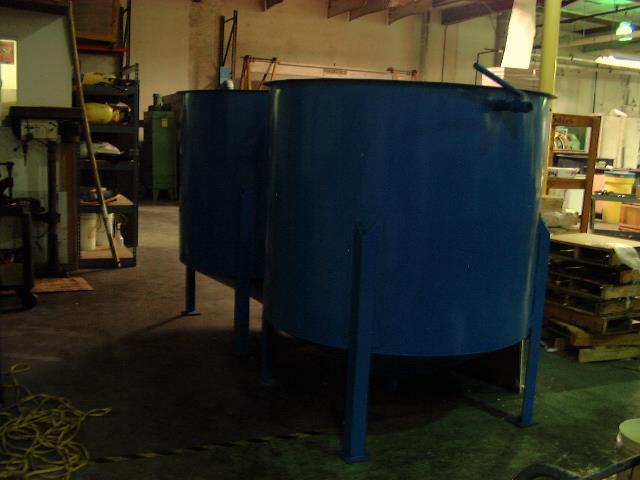 Pretreatment Program Basics
BACWA/EBMUD Pretreatment Training
March 11, 2019

Questions or Comments
Greg V. Arthur  -  (510) 967-8411  -  gva@gvarthur.com